PianoRepair &Tuning
For Physicists & Engineersusing your
Laptop, Microphone, and Hammer
by
Bruce Vogelaar, Hans Robinson, Tatsu TakeuchiVirginia Tech
at
3:00 - 4:30 pm Hahn Hall North Rm 130
April 20, 2019
24 tone fun
Janko Keyboard
Fluid piano
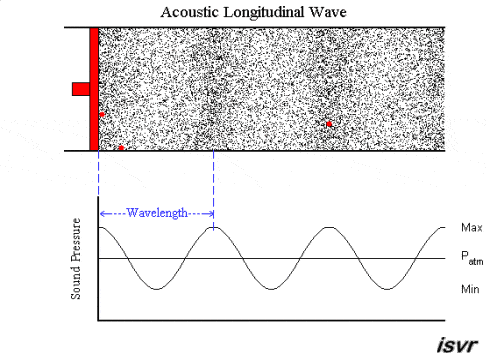 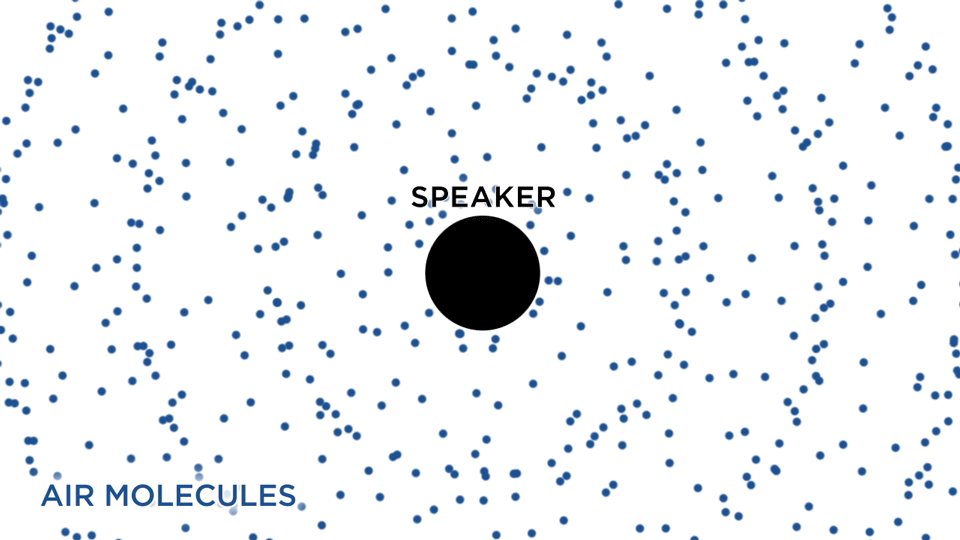 note: any given gas molecule just goes back and forth.
String instruments vibrate at specific frequencies:
A piano string is fixed at its two ends, and can vibrate in several harmonic modes.
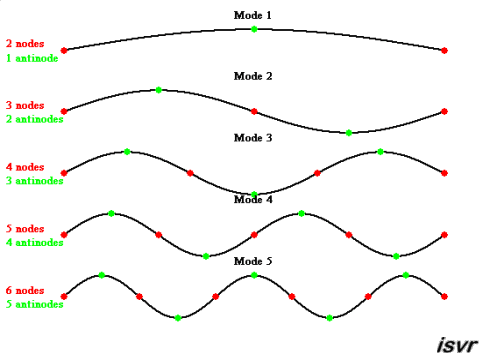 [v = speed of wave on string]
Converting string motion into sound is difficult:

sound board
resonant cavity
electric pickups to amp to speaker
Add sounds together:
Destructive         Constructive
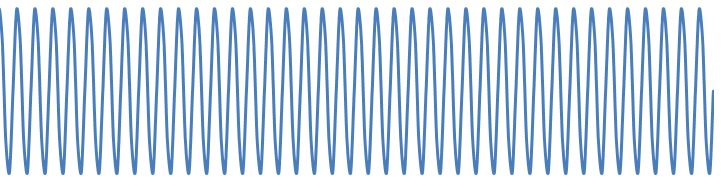 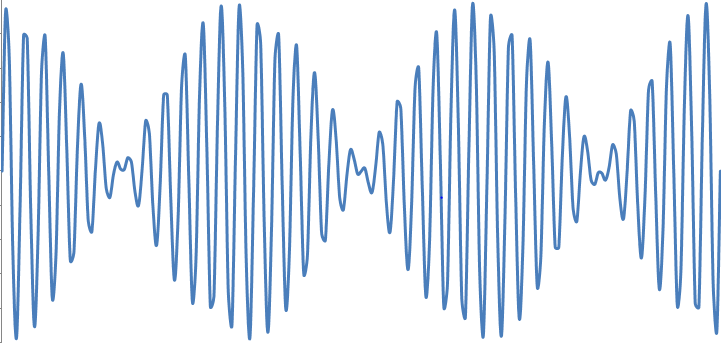 timedomain
frequencyspectrum
ok                    harsh
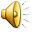 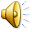 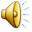 Add sounds together:
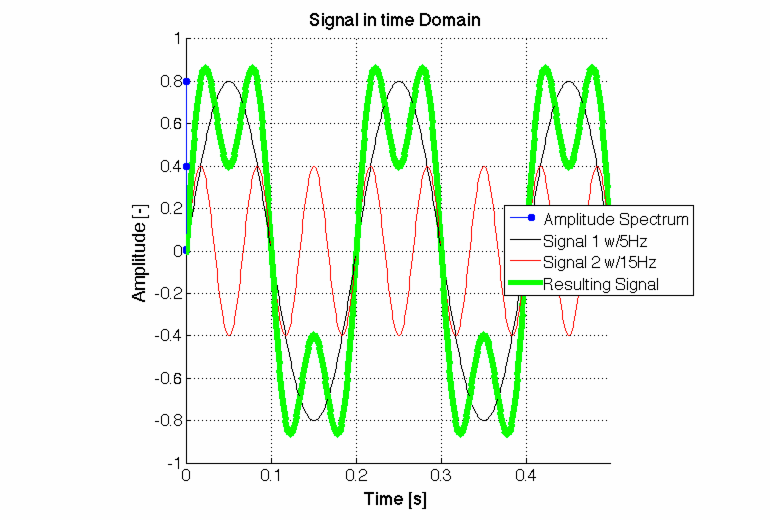 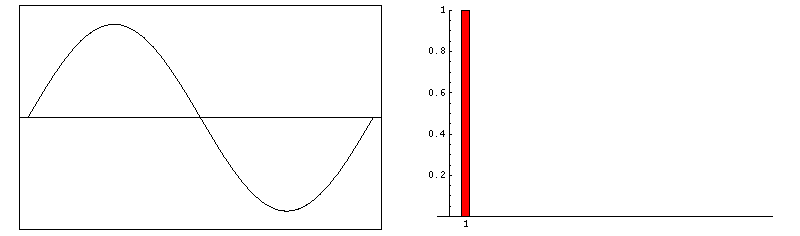 frequency content determines ‘timbre’
Invert: given the ‘sum’,
what were the components?
 Fast Fourier Analysis as in FFTuner @
www.phys.vt.edu/~vogelaar
please read the Help file which covers everything here in more detail
https://www1.phys.vt.edu/~kimballton/home/pub/piano/tuner-app/FFTuning.htm
C2 struck with key; log scale makes everything easier to see
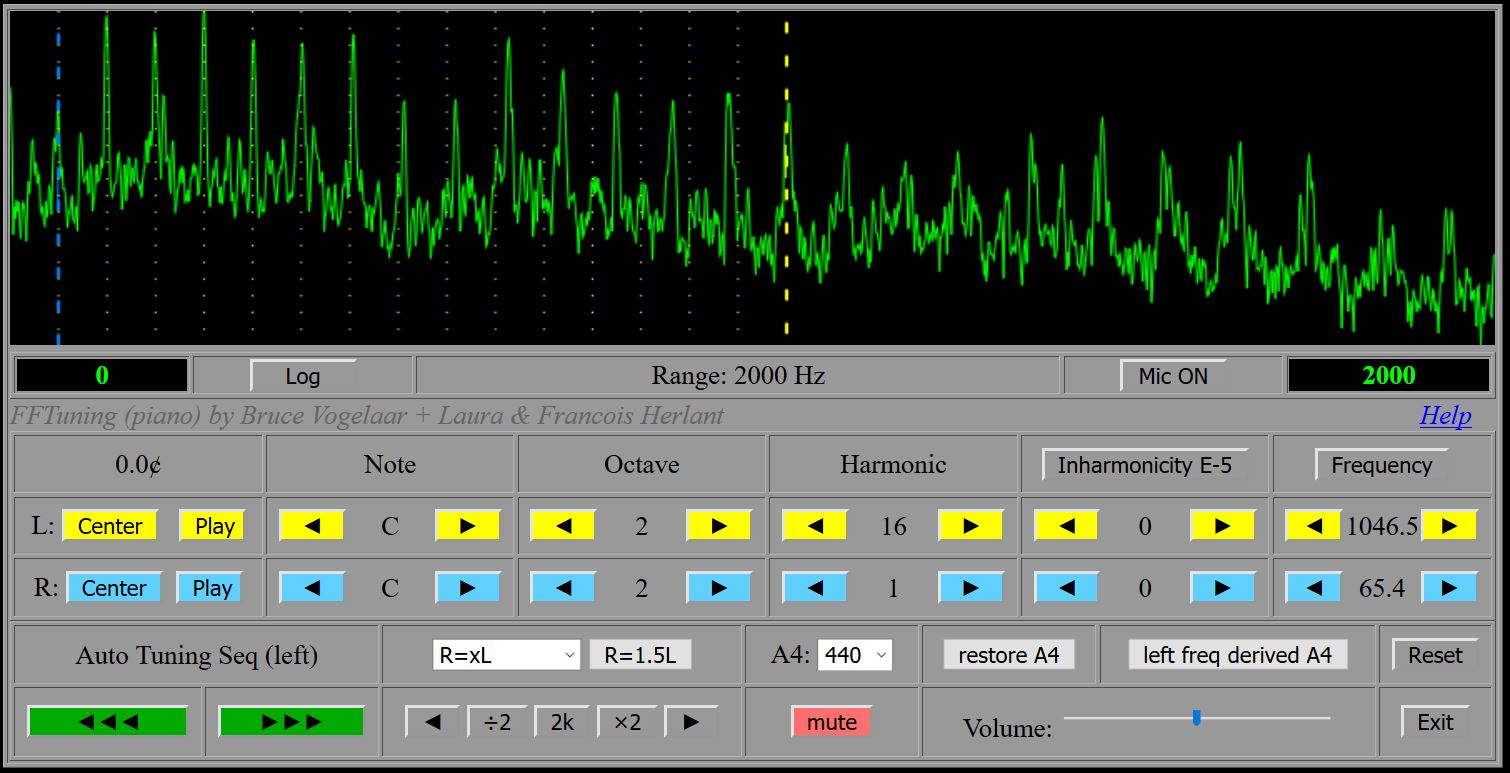 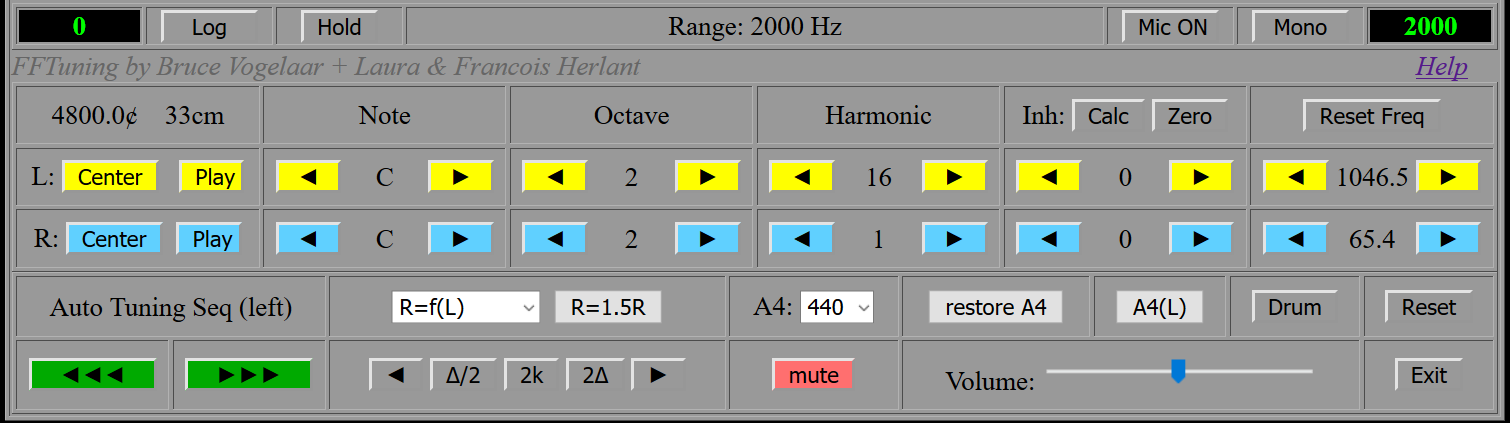 You might want a powered base microphone for the low frequencies.
Why some notes sound ‘harmonious’ together
or rather, which notes don’t sound terrible together…. their harmonics are either matched or well separated
(In practice, you can hardly ever avoid harmonics of a fundamental.)
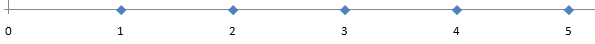 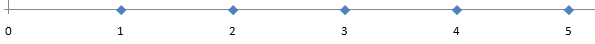 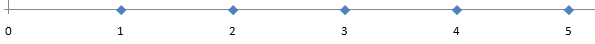 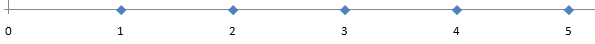 pure        with harmonics
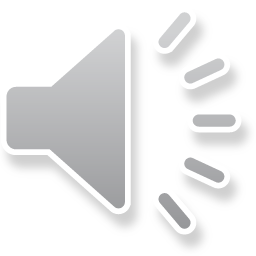 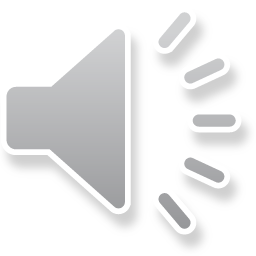 A
frequency
harmonic
E
frequency
harmonic
pure          with harmonics
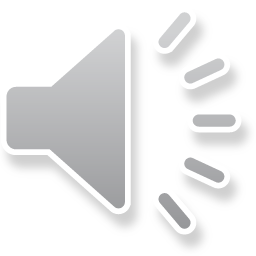 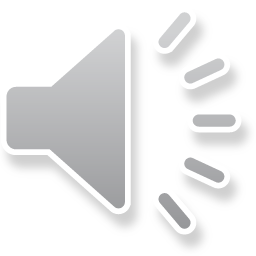 A
E+
Origins of the Just Temperament
frequency note 1
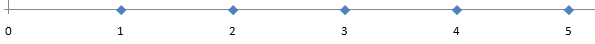 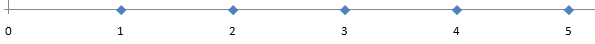 frequency note 2
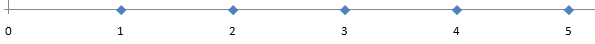 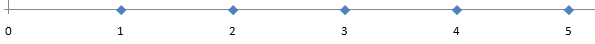 5th (3/2)
Octave (2/1)
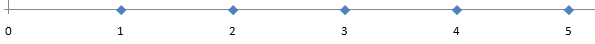 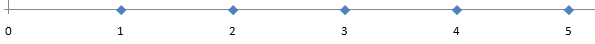 4th (4/3)
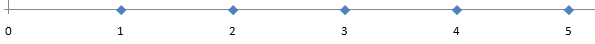 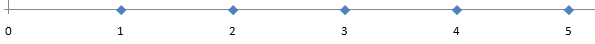 Octaves are universally pleasing; to the Western ear, the 5th is next most important.
3rd (5/4)
“Circle of 5th s”
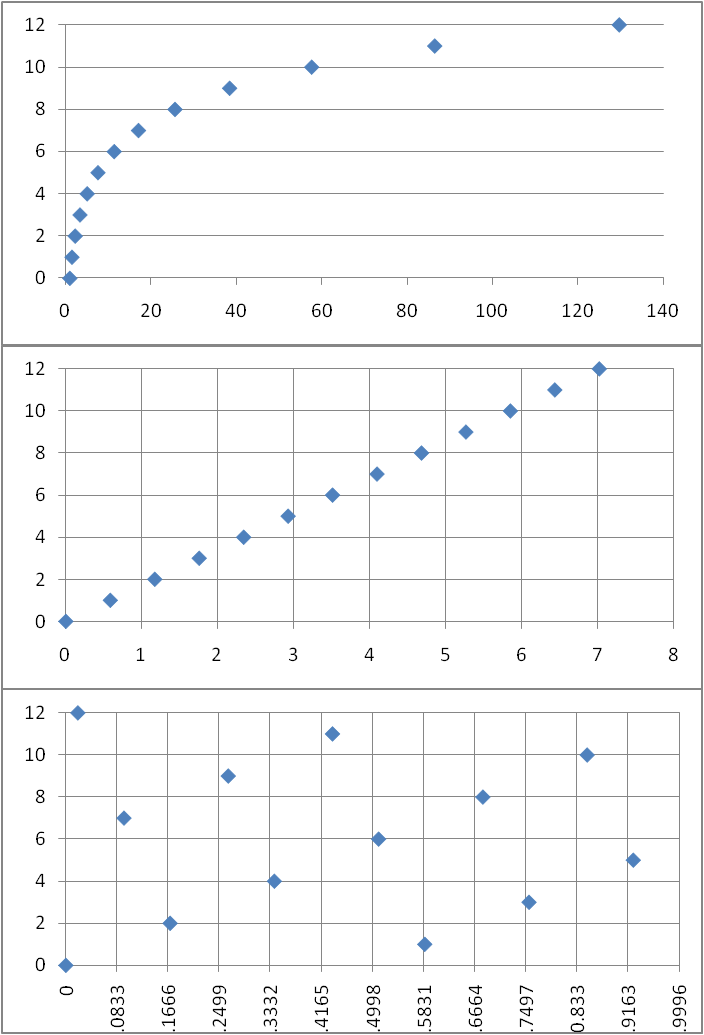 f
Up by  5ths:  (3/2)n
log2(f)
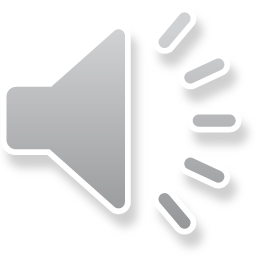 “Wolf ” fifth
log2(f) shifted down into same octave
nearest just fraction:
Guitar
A guitar string is fixed at its two ends, and can vibrate in several harmonic modes.
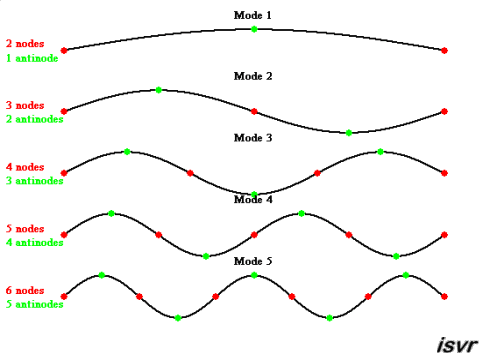 [v = speed of wave on string]
Guitar
Spacing between frets:
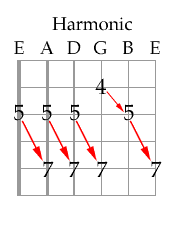 Pressing a string between frets raises the tension in the string leading to the idea of harmonic tuning:

Play harmonics by lightly touching strings when strumming at 1/2, 1/3, 1/4 length, etc.
Drums
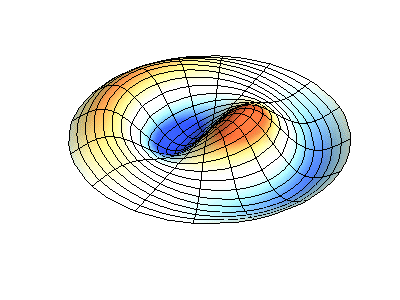 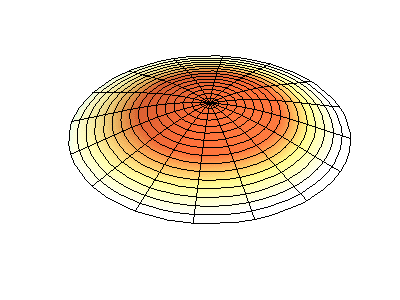 (1,2)
(0,1)
radial and azimuthal nodes
Drums
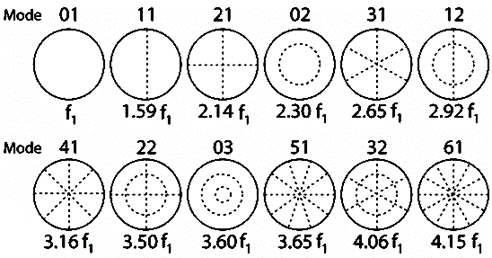 Modes of an ideal drumhead in a vacuum.
This is NOT what you’ll see on a real drum.
Drums
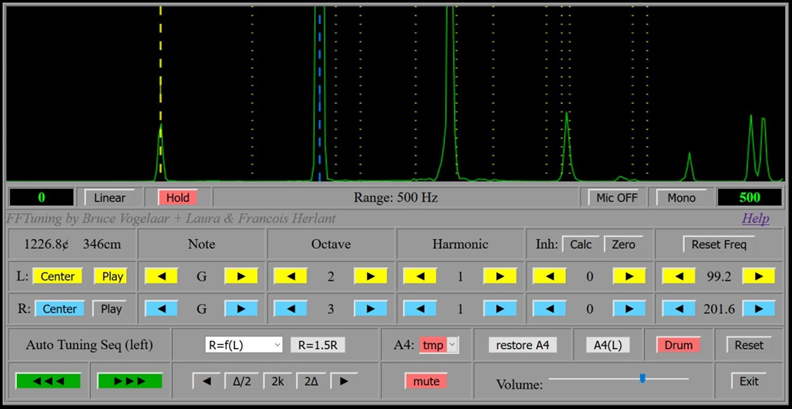 First three are (0,1), (1,1), and (2,1).
Can confirm this by dampening out other modes (like playing harmonics on a guitar)
Back to pianos: what an ‘aural’ piano tuner does…
for equal temperament:

tune so that desired harmonics are at the same frequency;

then, set them the required amount off by counting ‘beats’.
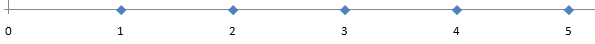 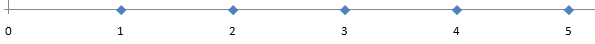 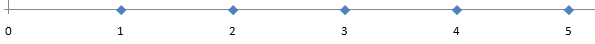 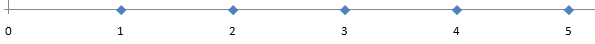 5th (3/2)
Octave (2/1)
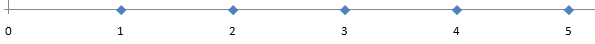 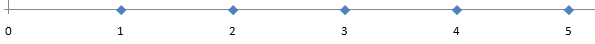 4th (4/3)
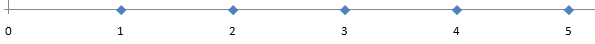 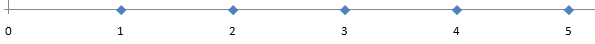 3rd (5/4)
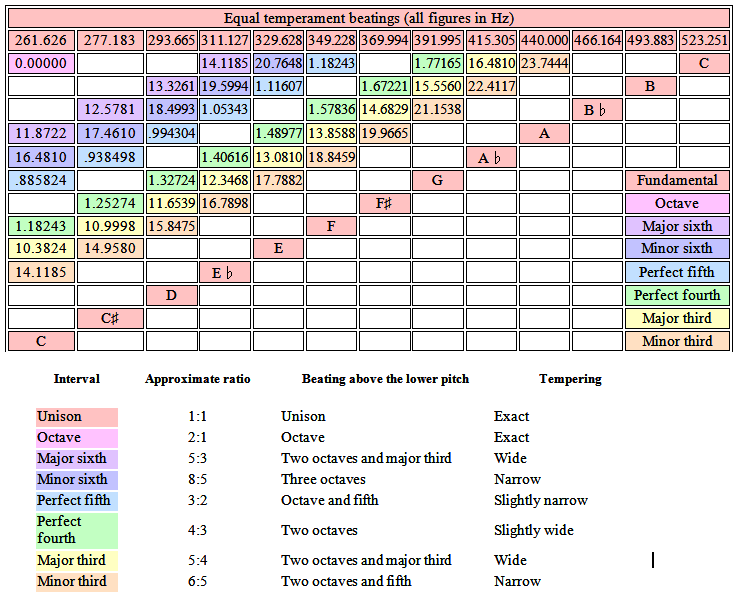 Perfect Fifth: from C, set G above it such that an octave and a fifth above the C you hear a 0.89 Hz ‘beating’
I was hopeless,
and even wrote a
synthesizer to try
and train myself…
 but I still couldn’t‘hear’ it…
These beat frequencies are for the central octave.
Perfect Fifth: the 2 cent beat frequency is easy to hear, when isolated.
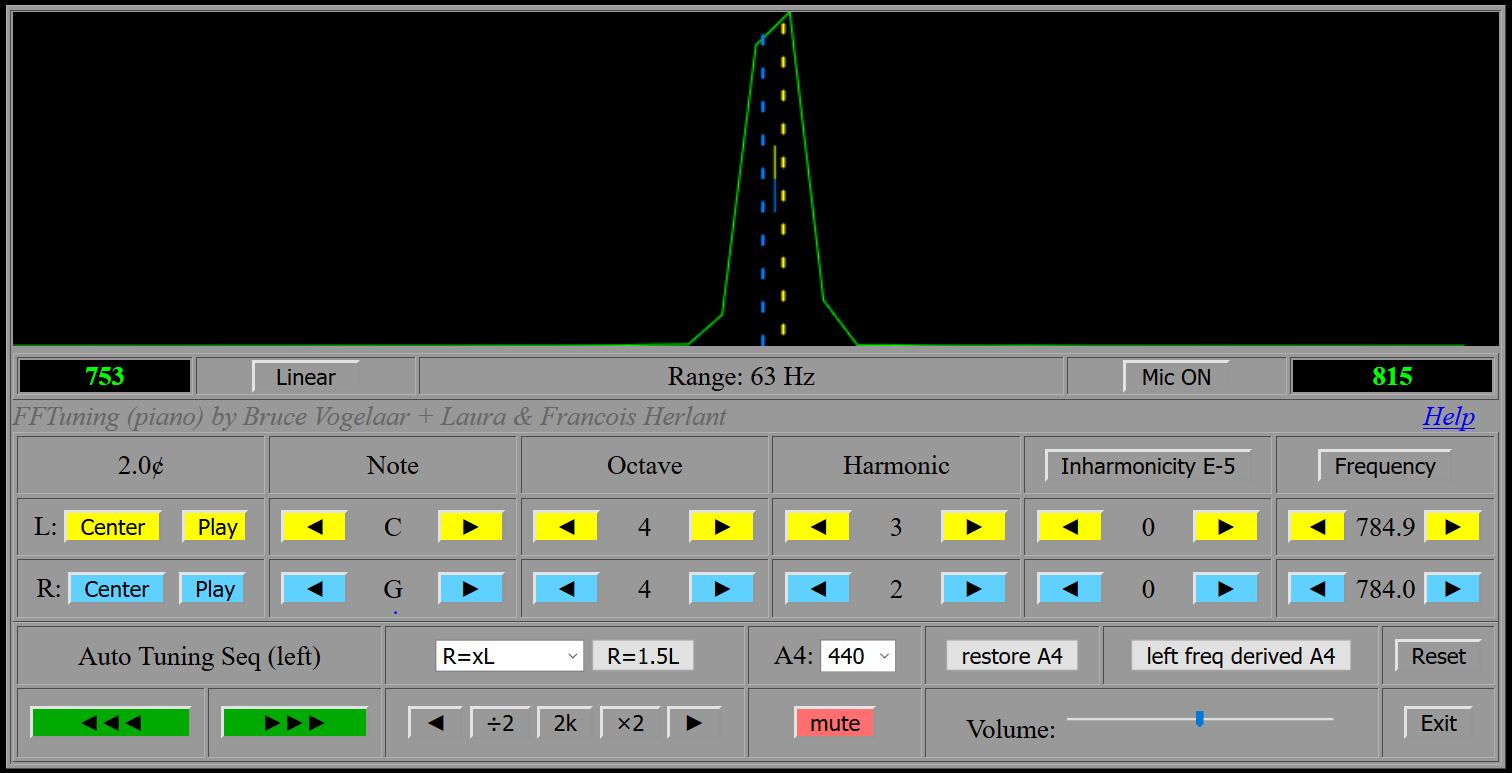 Is it hopeless?not with a little help from math and a laptop…we (non-musicians) can use a spectrum analyzer…
With a (free) “Fourier” spectrum analyzer we can set the pitches exactly!
But first – a critical note about ‘real’ strings (where ‘art’ can’t be avoided)
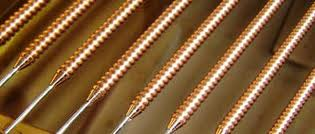 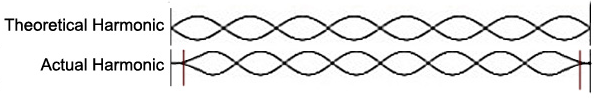 A4 (440) inharmonicity
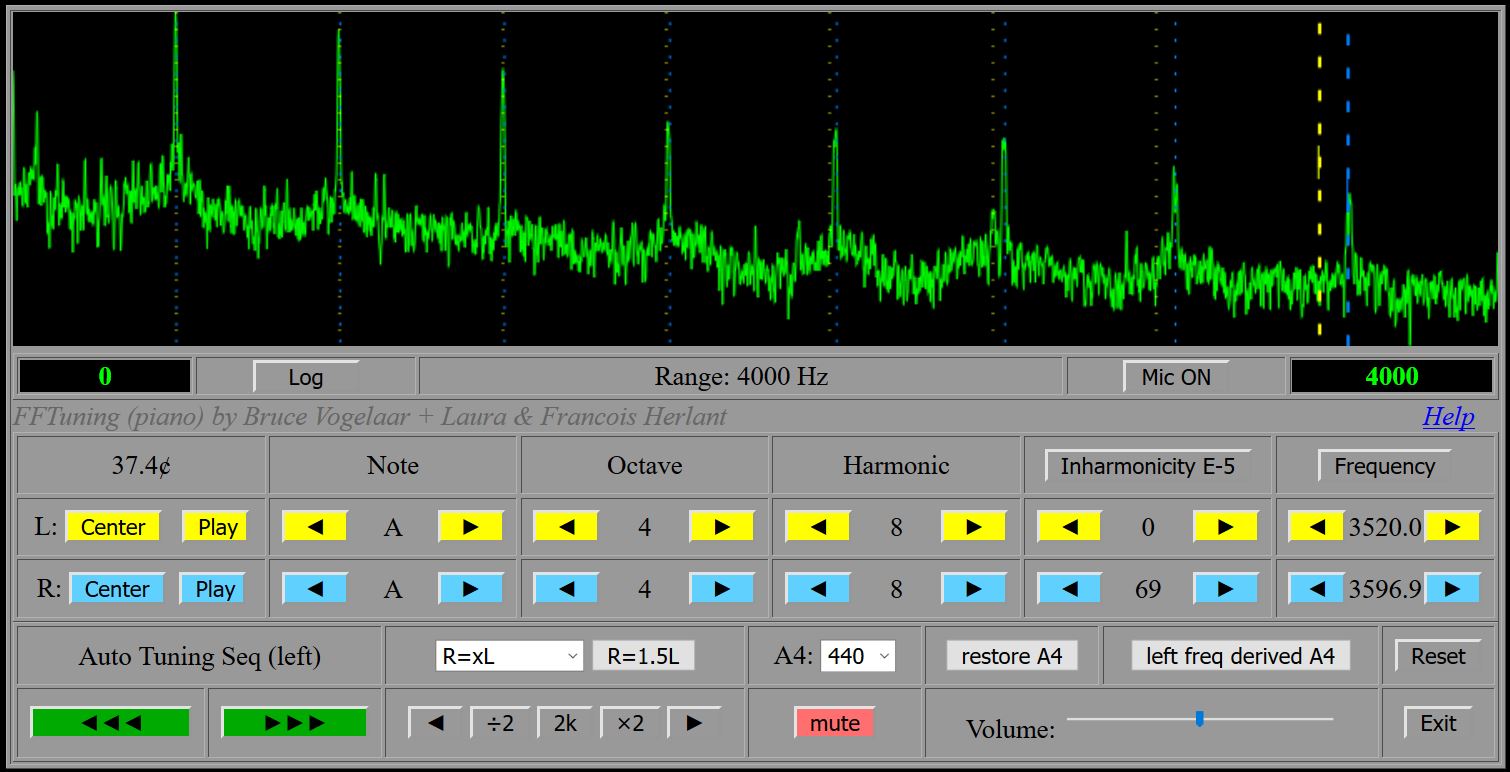 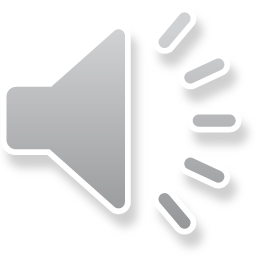 which should match A7?
true 8x440            piano
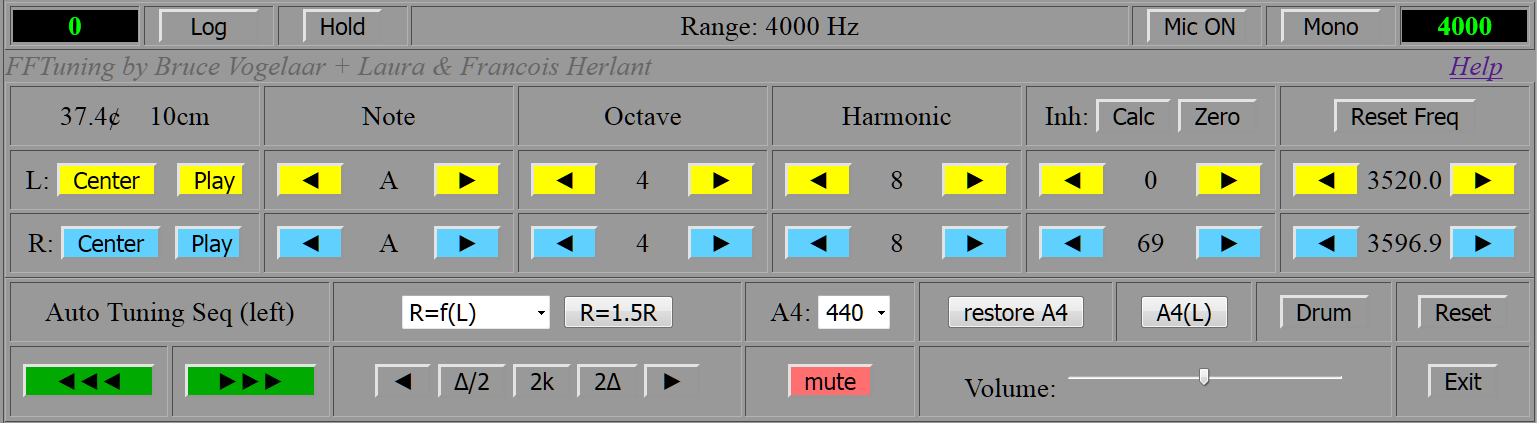 Tuning the ‘A’ keys:                  Ideal strings
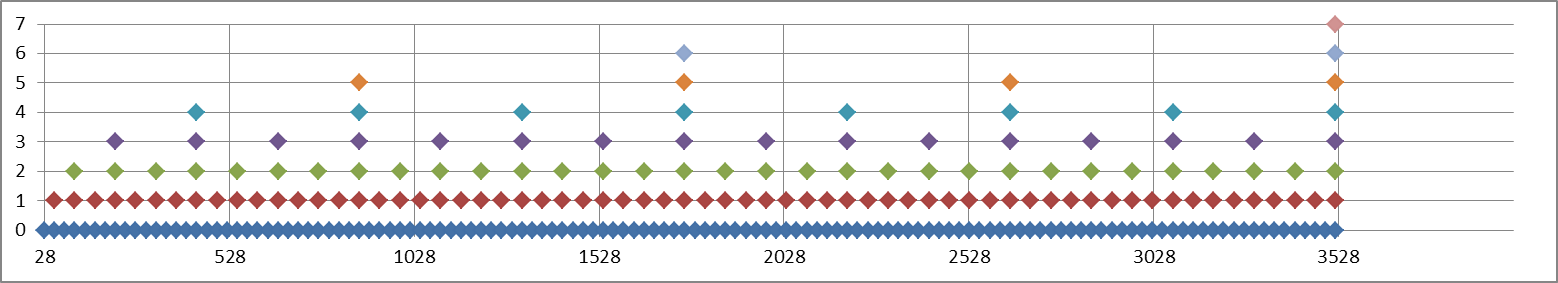 All the harmonics
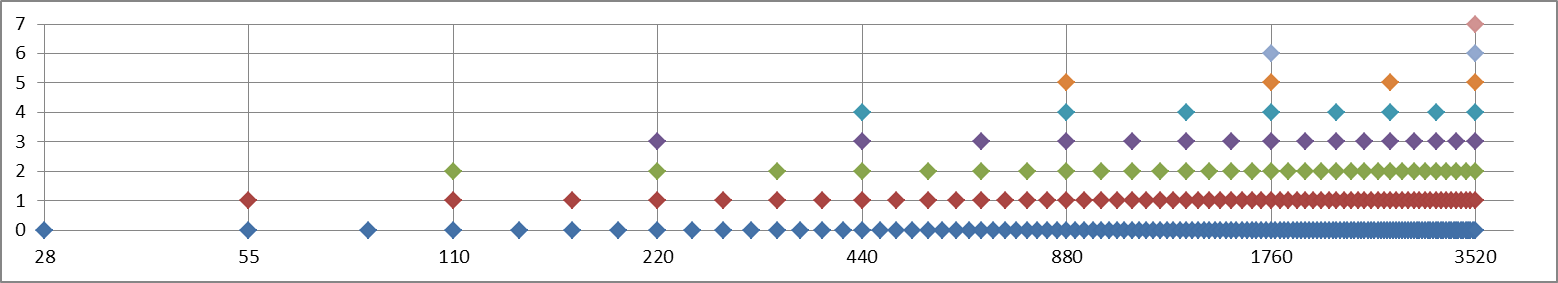 On a log scale
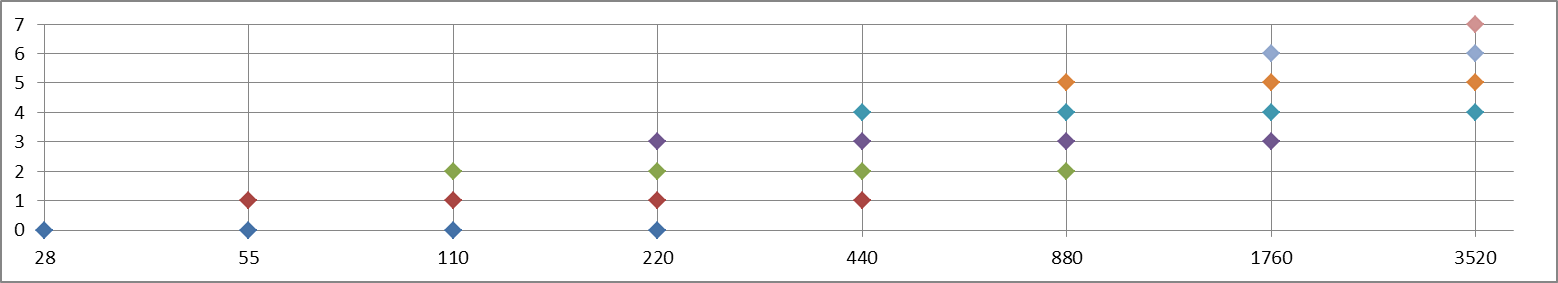 Only the nearby octaves
With 0.001 inharmonicity
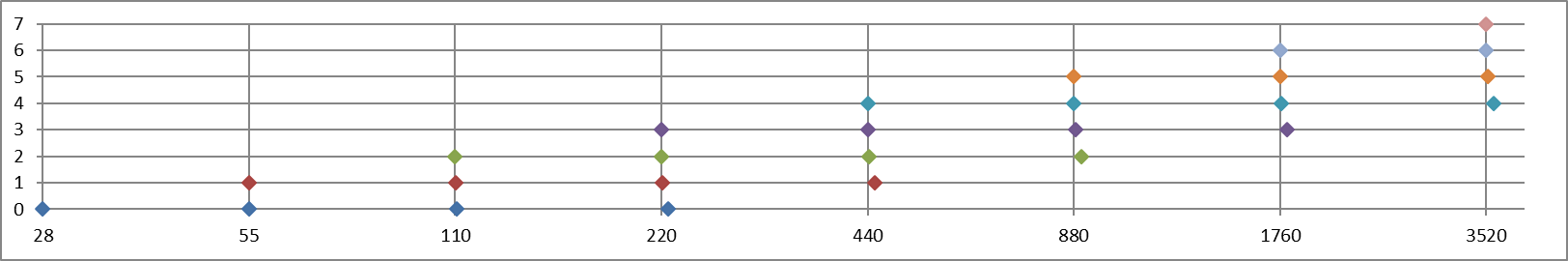 sounds ‘sharp’
sounds ‘flat’
How many cents from perfect.
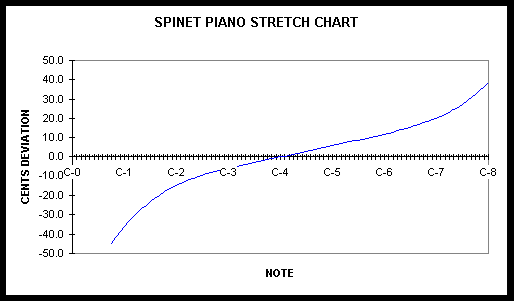 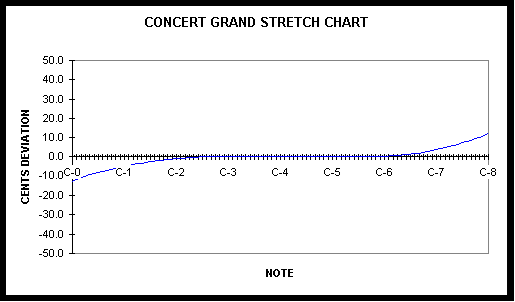 Need to “Stretch” the tuning.  Can not match all harmonics, must compromise  ‘art’
the FFTuner approach

Pluck/strike one string at a time

Tune octaves 3, 4, and 5 to their exact frequencies (setting the ‘temper’ and eliminating ‘stretch’ for this region as a reasonable first estimate).

For octaves 0, 1, and 2, tune their 8th, 4th, and 2nd harmonics respectively to match the same note in octave 3.

For octaves 6 and 7, tune their fundamentals to match the 2nd and 4th harmonics respectively from octave 5.

FFTuner pre-populates these choices to expedite the process.  See Help file for lots of explanation.
tools of the trade…
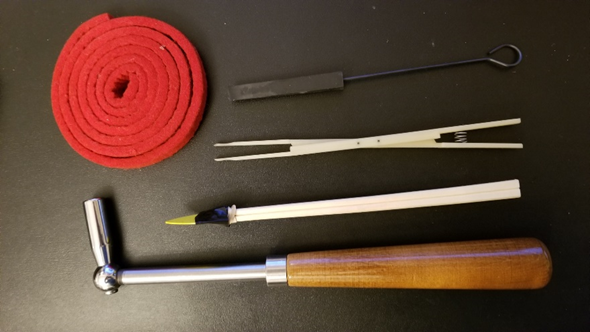 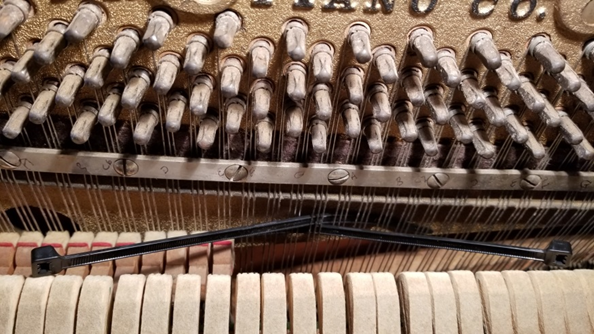 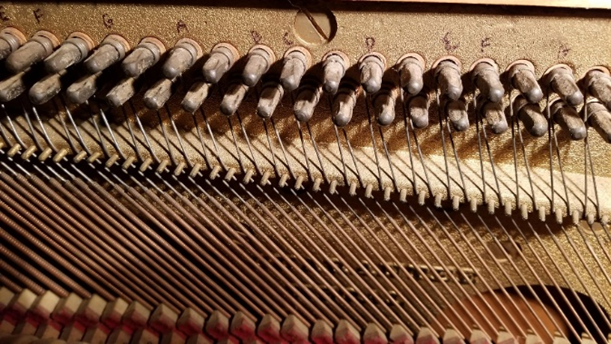 ! but some keys don’t work !

pianos were designed to be repairable
- likely need to remove ‘action’

(if you break a string tuning it,you’ll need to remove the ‘action’ anyway)

(remember to number the keys before removing themand mark which keys hit which strings)

“Regulation”Fixing keys, and making mechanical adjustmentsso they work optimally, and ‘feel’ uniform.
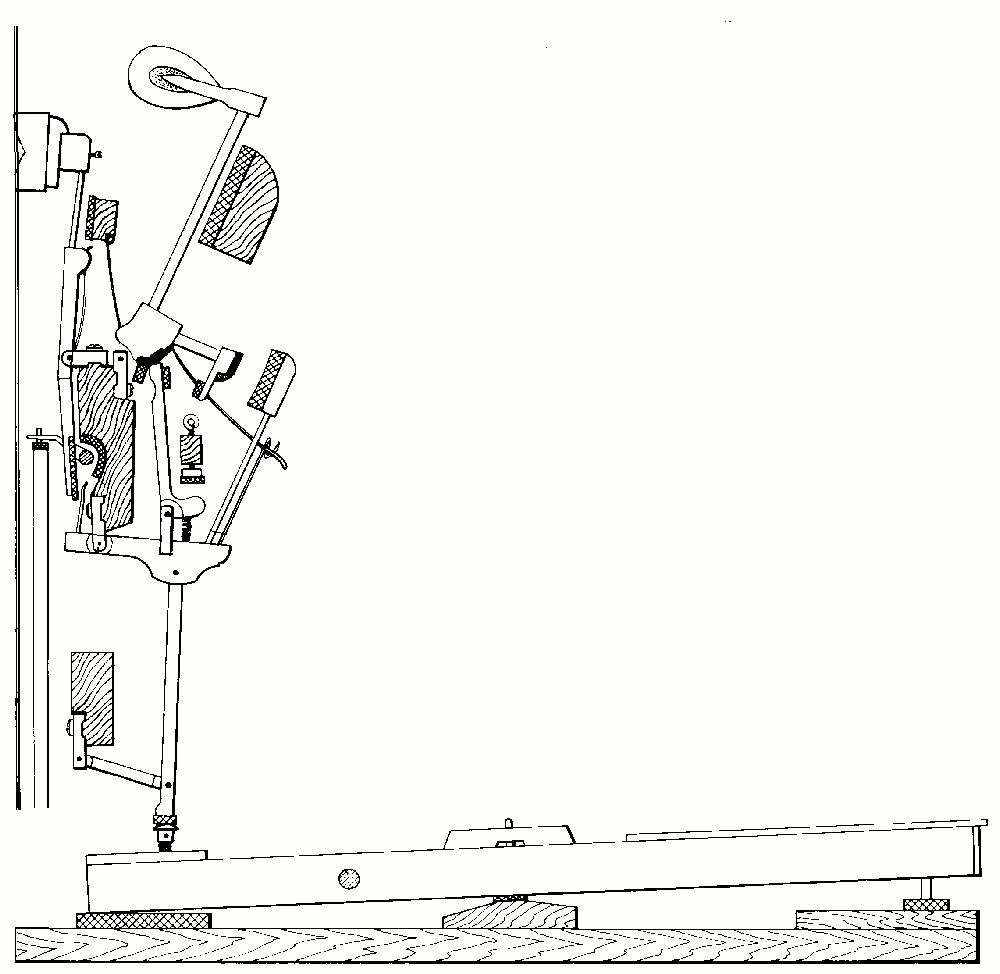 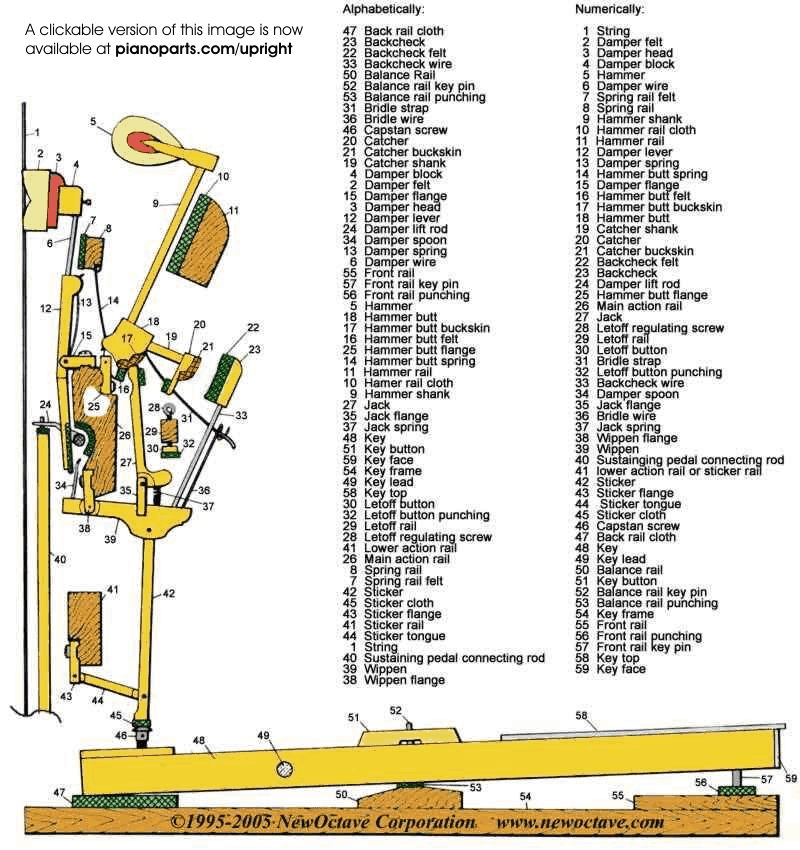 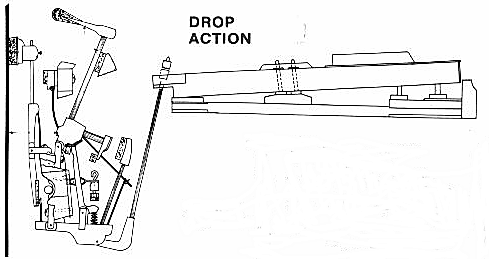 a pain on spinets
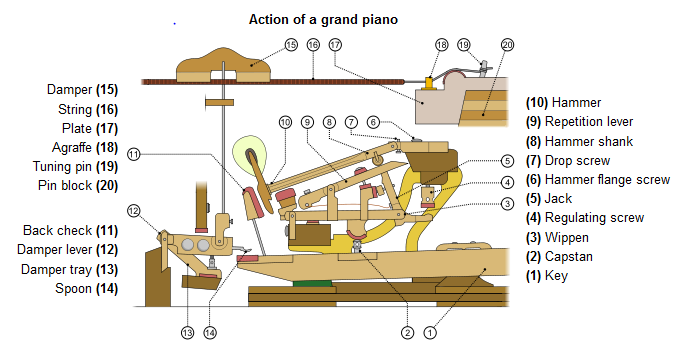 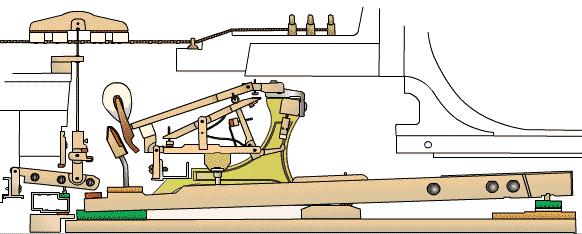 “Voicing”the hammers
NOT for the novice(you can easily ruin a set of hammers)
Let’s now do it for real…

pin turning
unisons (‘true’ or not?)
tune using FFTuner
put it back together
US Annual Piano Sales
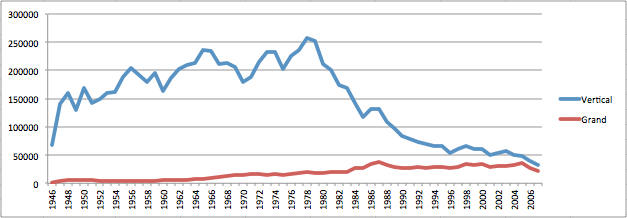 getting harder to find…